ИКТ в музыкальной деятельности: медиа копилка педагога
Севостьянова Виолетта Владимировна 
МБДОУ детский сад №392
Кригер Галина Сергеевна
МБДОУ-детский сад №521
Федеральный закон«Об образовании в Российской Федерации»
Статья 16. «Реализация образовательных программ с применением электронного обучения и дистанционных образовательных технологий»
«Под электронным обучением понимается организация образовательной деятельности с применением информационных технологий, технических средств, а также информационных телекоммуникационных сетей…»
Статья 18. « Печатные и электронные образовательные и информационные ресурсы»
« В организациях, осуществляемых образовательную деятельность, в целях обеспечения реализации образовательных программ формируются библиотеки, в том числе цифровые (электронные) библиотеки…»
Технические средства для реализации ИКТ в ДОО
Технические средства для реализации ИКТ в ДОО
Технические средства для реализации ИКТ в ДОО
ИКТ РЕСУРСЫ:
ПЕНИЕ
ИГРА НА ИНСТРУМЕНТАХ
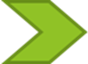 СЛУШАНИЕ
МУЗЫКАЛЬНО-РИТМИЧЕСКИЕ ДВИЖЕНИЯ
ДОСУГ
МЕДИА КОПИЛКА МУЗЫКАЛЬНОГО РУКОВОДИТЕЛЯ
ПЕНИЕ
ИГРА НА ИНСТРУМЕНТАХ
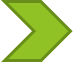 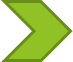 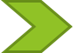 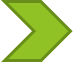 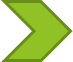 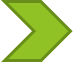 СЛУШАНИЕ
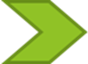 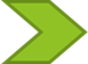 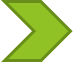 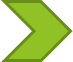 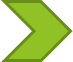 МУЗЫКАЛЬНО-РИТМИЧЕСКИЕ ДВИЖЕНИЯ
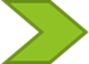 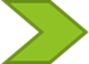 ДОСУГ
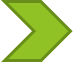 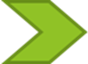 ИНТЕРАКТИВНЫЕ ИГРЫ(музыкальной направленности)
ПЕНИЕ
ИГРА НА ИНСТРУМЕНТАХ
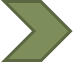 СЛУШАНИЕ
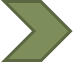 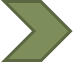 МУЗЫКАЛЬНО-РИТМИЧЕСКИЕ ДВИЖЕНИЯ
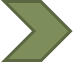 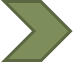 ДОСУГ
ПРЕИМУЩЕСТВА ИКТ
Повышение мотивации
Дополнительные возможности для детей с ОВЗ
Новизна подачи информации
Разнообразие дидактических продуктов
Динамичность, наглядность
Моделирование
деятельности
Эффективность усвоения материала
Желаем всем творческих поисков и удачных профессиональных находок!